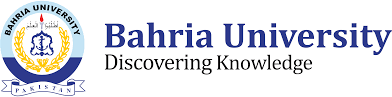 +
Computer Architecture and  Logic Design (CALD)
Lecture 04
Memory Systems
+ Characteristics of Memory  Systems
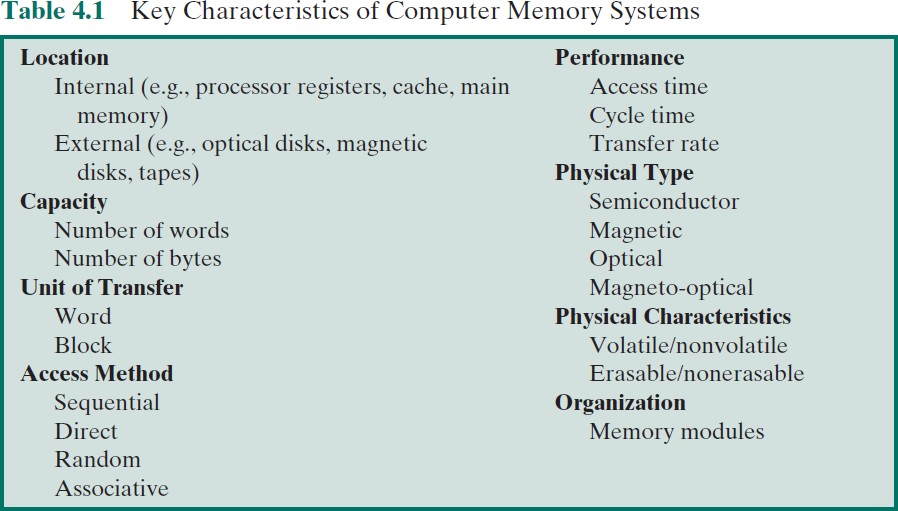 © 2016 Pearson Education, Inc., Hoboken, NJ. All rights reserved.
+ Characteristics of Memory  Systems
Location
Refers to whether memory is internal or external to the computer
Internal memory is often equated with main memory
Processor requires its own local memory, in the form of registers
Cache is another form of internal memory
External memory consists of peripheral storage devices that are
accessible to the processor via I/O controllers
Capacity
Memory is typically expressed in terms of bytes
Unit of transfer
For main memory, this is the number of bits read out of or written into  memory at a time.
For external memory, data are often transferred in much larger units than a  word, and these are referred to as blocks
© 2016 Pearson Education, Inc., Hoboken, NJ. All rights reserved.
+ Method of Accessing Units of Data
Sequential Access
The memory is accessed in a specific linear sequential manner,  like accessing in a single Linked List.
The access time depends on the location of the data.
Examples: magnetic tapes, magnetic disk and optical memories.

Random Access
Any location of the memory can be accessed randomly like  accessing in Array.
Physical locations are independent in this access method.
Examples: RAM, and ROM
© 2016 Pearson Education, Inc., Hoboken, NJ. All rights reserved.
+ Method of Accessing Units of Data
Direct Access
Individual blocks or records have a unique address based on  physical location.
Access is accomplished by direct access to reach a general  vicinity plus sequential searching, counting or waiting to reach  the final destination.
Combination of Sequential and Random access methods.
Example: Magnetic hard-disk
Associate Access
A word is accessed rather than its address.
special type of random access method.
Example: Cache memory.
© 2016 Pearson Education, Inc., Hoboken, NJ. All rights reserved.
Capacity and Performance
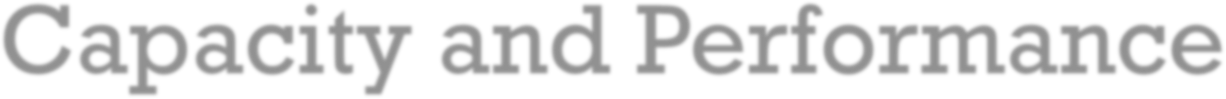 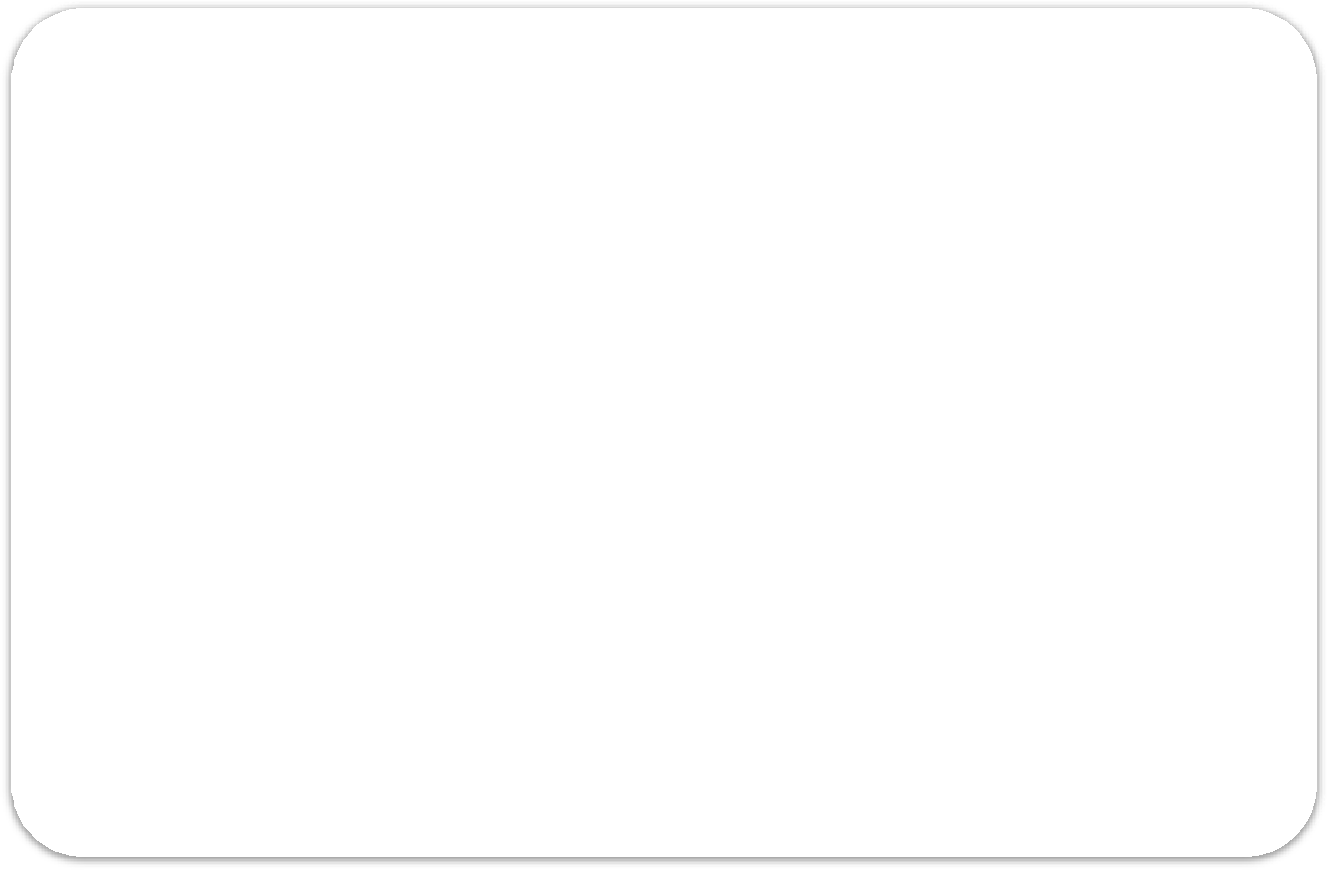 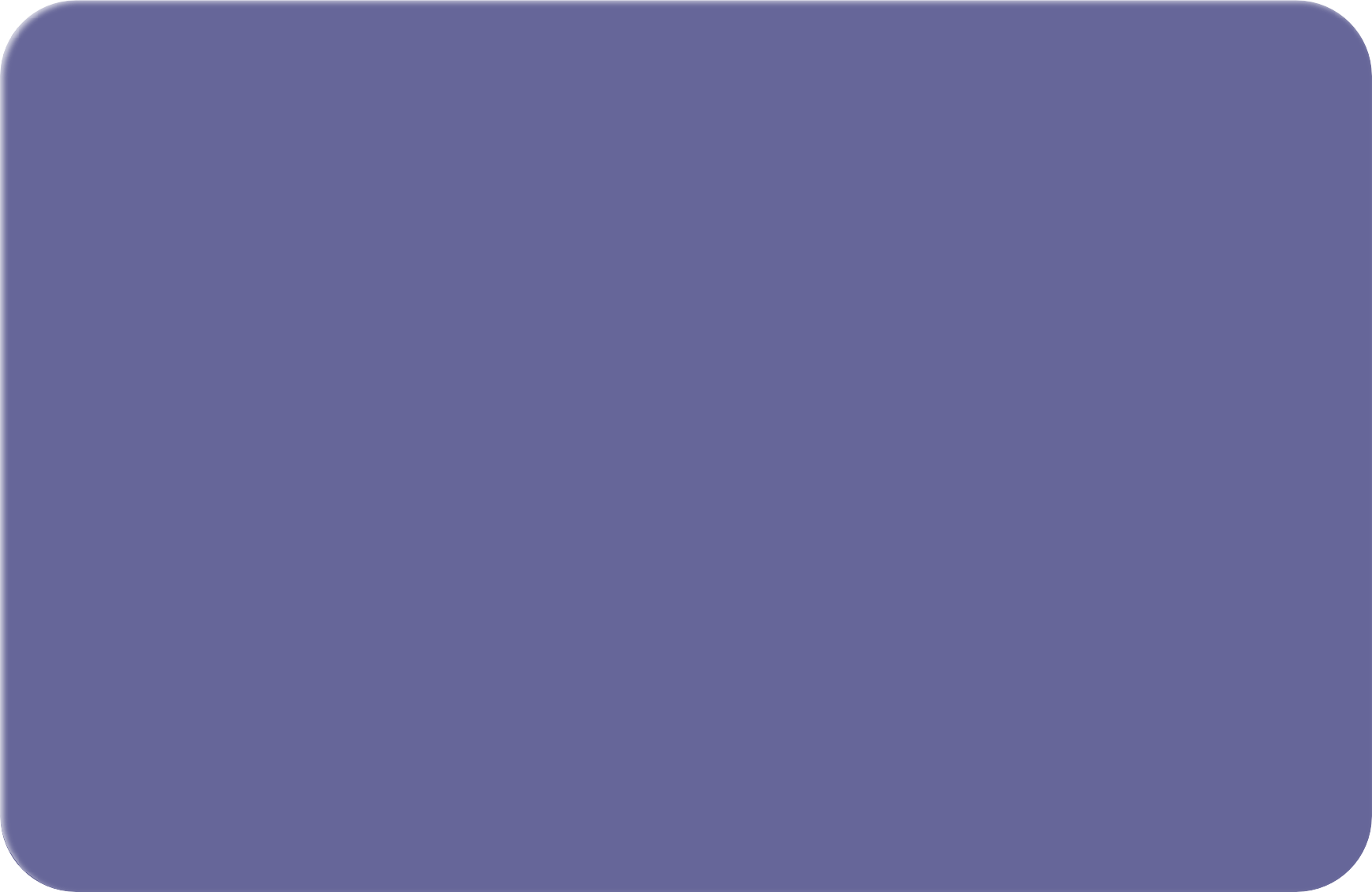 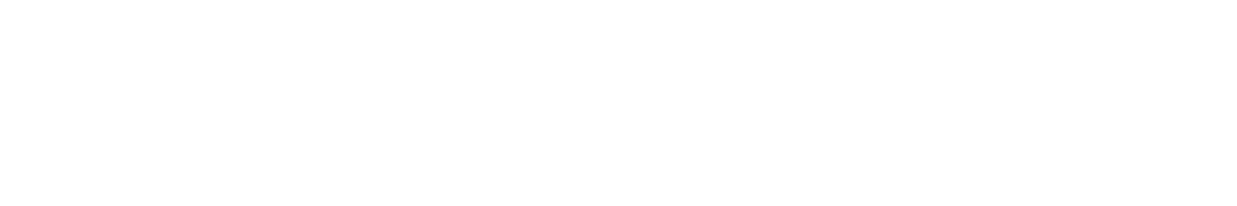 The two most important characteristics of  memory

Three performance parameters are used:
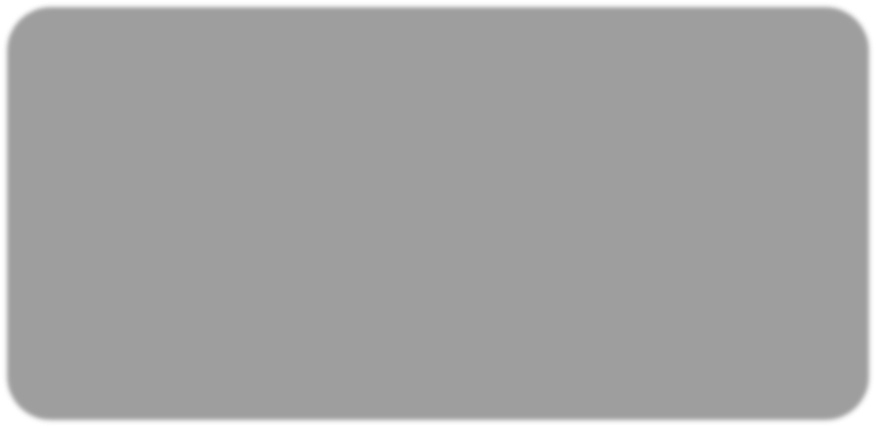 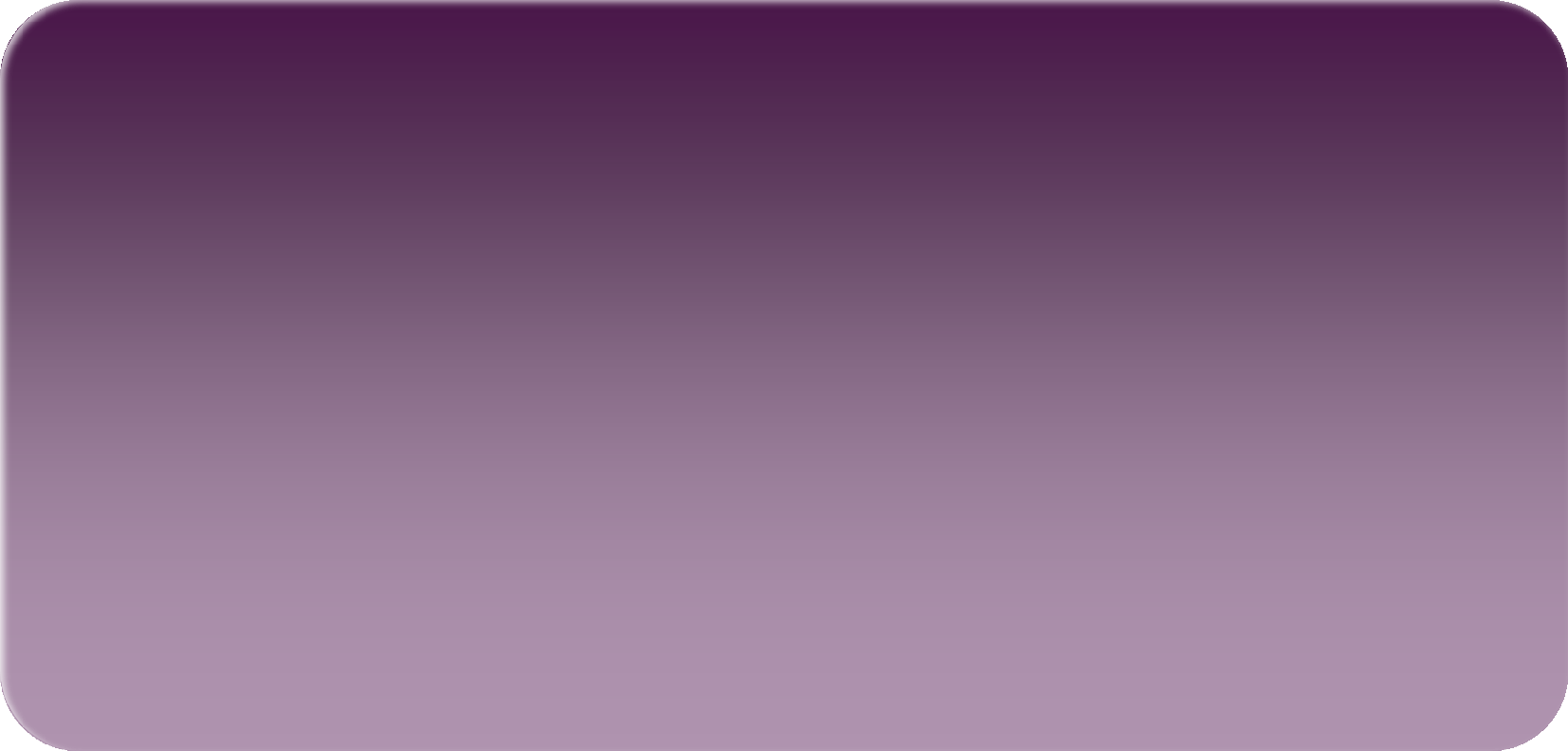 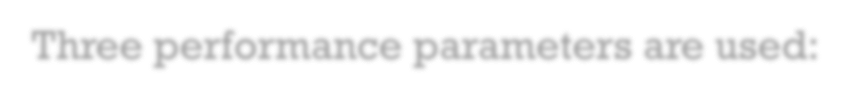 Memory cycle time
Time may be required for  the memory to “recover”  before next access.
Cycle time = access time
+ recovery time
Transfer rate
The rate at which data  can be transferred into or  out of a memory unit
Access time  (latency)
Time between presenting  the address and getting  the valid data
© 2016 Pearson Education, Inc., Hoboken, NJ. All rights reserved.
+
Physical Types and Characteristics
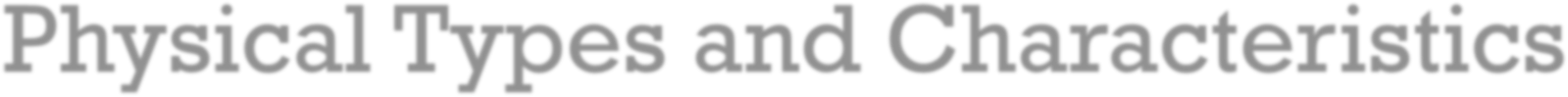 The most common forms are:
Semiconductor memory
Magnetic surface memory
Optical
Magneto-optical

Several physical characteristics of data storage are important:
Volatile memory
Information decays naturally or is lost when electrical power is switched off
Nonvolatile memory
Once recorded, information remains without deterioration until deliberately changed
No electrical power is needed to retain information
Magnetic-surface memories
Are nonvolatile
Semiconductor memory
May be either volatile or nonvolatile
Nonerasable memory
Cannot be altered, except by destroying the storage unit
Semiconductor memory of this type is known as read-only memory (ROM)

For random-access memory the organization is a key design issue
Organization refers to the physical arrangement of bits to form words
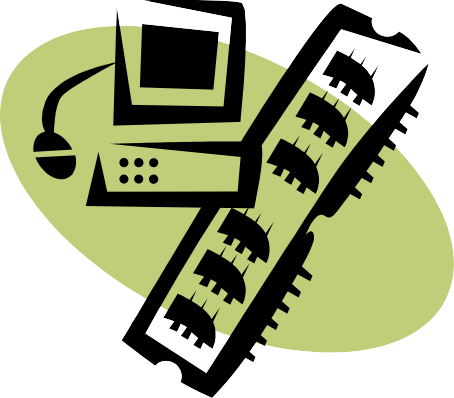 © 2016 Pearson Education, Inc., Hoboken, NJ. All rights reserved.
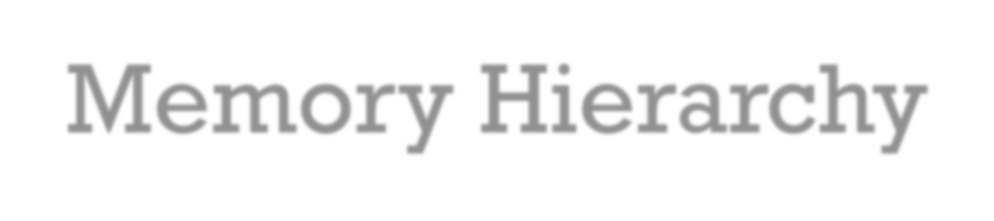 + Memory Hierarchy
Design constraints on a computer’s memory can be summed
up by three questions:
How much, how fast, how expensive

There is a trade-off among capacity, access time, and cost
Faster access time, greater cost per bit
Greater capacity, smaller cost per bit
Greater capacity, slower access time

The way out of the memory dilemma is not to rely on a single  memory component or technology, but to employ a memory  hierarchy
© 2016 Pearson Education, Inc., Hoboken, NJ. All rights reserved.
+ Memory Hierarchy
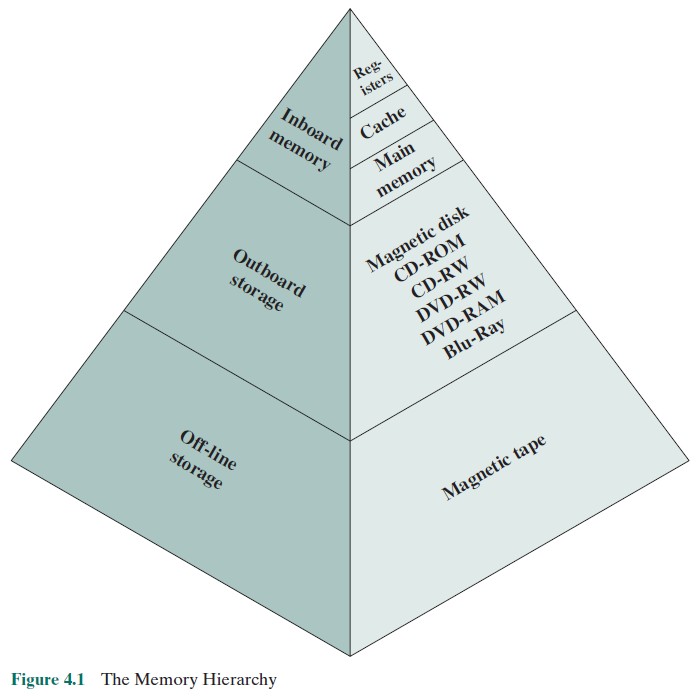 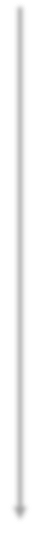 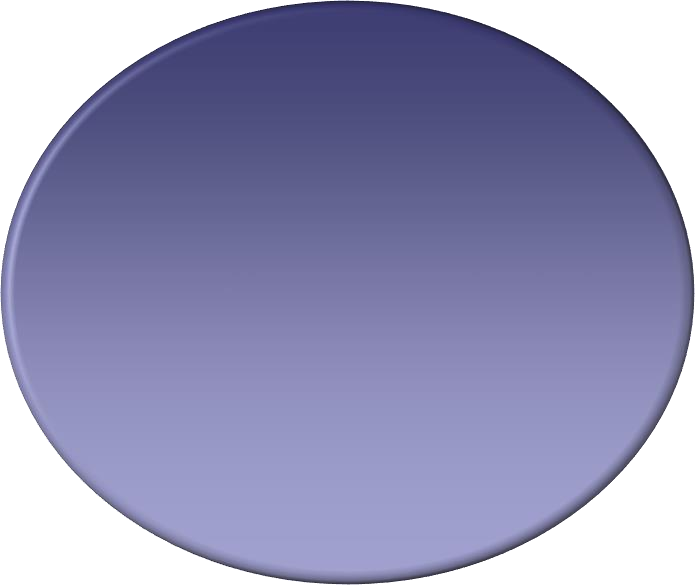 Decreasing cost
Increasing capacity
Increasing access  time
Decreasing access  frequency access
© 2016 Pearson Education, Inc., Hoboken, NJ. All rights reserved.
+ Cache and Main Memory
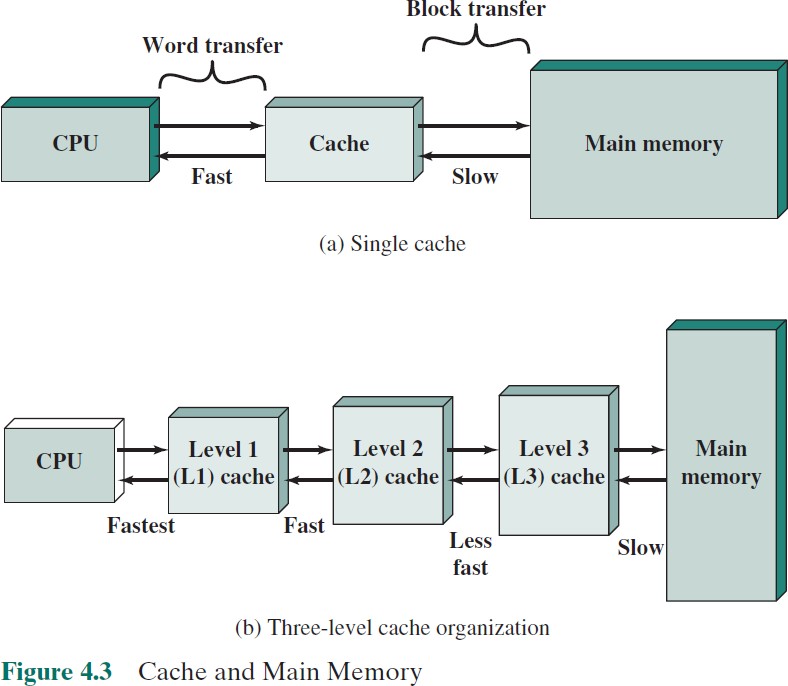 © 2016 Pearson Education, Inc., Hoboken, NJ. All rights reserved.
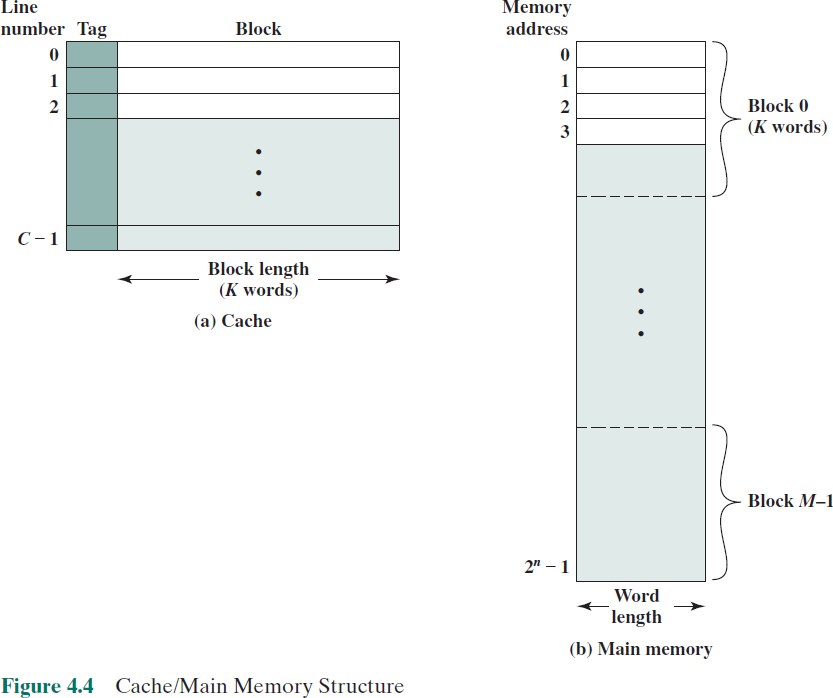 © 2016 Pearson Education, Inc., Hoboken, NJ. All rights reserved.
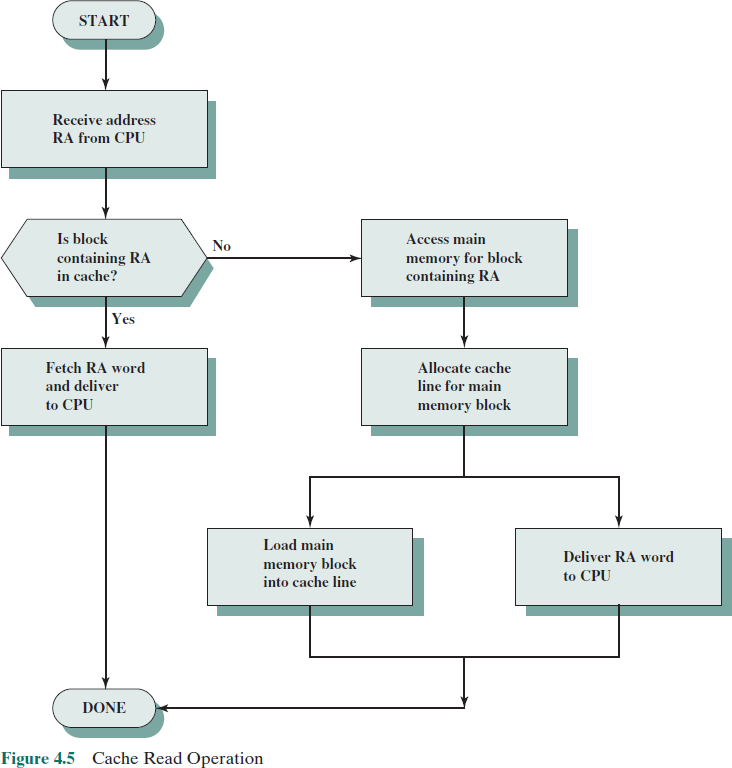 © 2016 Pearson Education, Inc., Hoboken, NJ. All rights reserved.
Table 4.3
Cache Sizes of  Some  Processors
a Two values separated by  a slash refer to instruction  and data caches.

b Both caches are  instruction only; no data  caches.
(Table can be found on  page 134 in the textbook.)
© 2016 Pearson Education, Inc., Hoboken, NJ. All rights reserved.
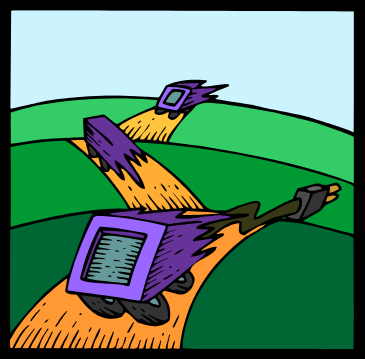 +	Replacement Algorithms
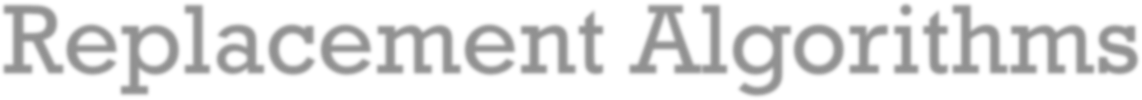 Once the cache has been filled, when a new block is brought  into the cache, one of the existing blocks must be replaced
To achieve high speed, an algorithm must be implemented in
hardware
© 2016 Pearson Education, Inc., Hoboken, NJ. All rights reserved.
+	The most common replacement  algorithms are:
Least recently used (LRU)
Most effective
Replace that block in the set that has been in the cache longest with  no reference to it
Because of its simplicity of implementation, LRU is the most popular  replacement algorithm
First-in-first-out (FIFO)
Replace that block in the set that has been in the cache longest
Easily implemented as a round-robin or circular buffer technique
Least frequently used (LFU)
Replace that block in the set that has experienced the fewest
references
Could be implemented by associating a counter with each line
© 2016 Pearson Education, Inc., Hoboken, NJ. All rights reserved.
Write Policy
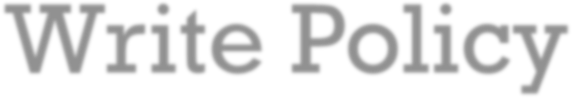 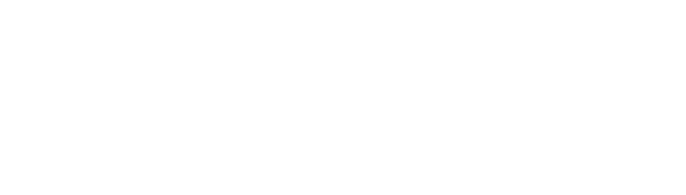 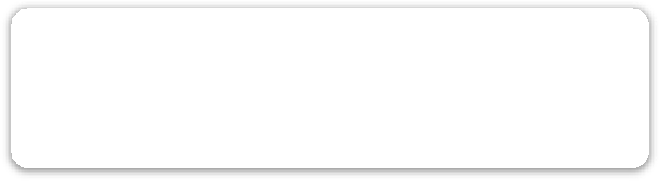 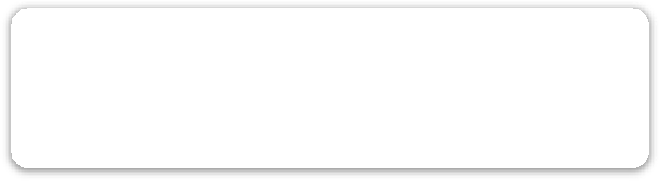 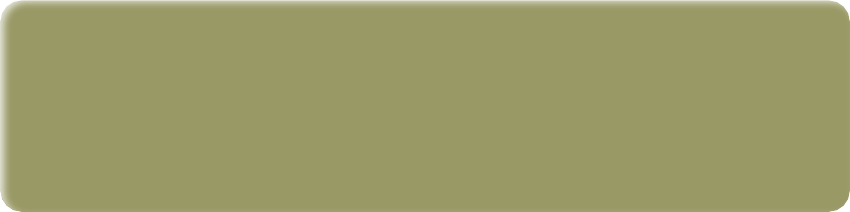 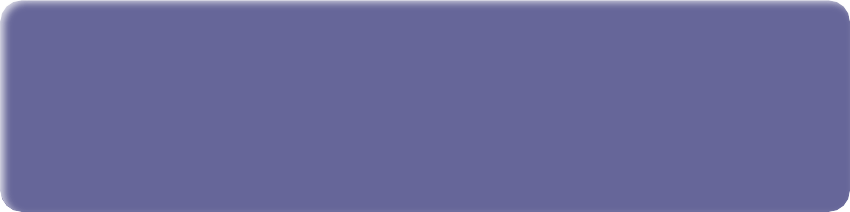 When a block that is resident in  the cache is to be replaced  there are two cases to consider:
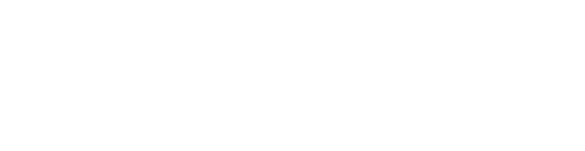 There are two problems to
contend with:
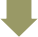 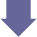 If the old block in the cache has not been  altered then it may be overwritten with a  new block without first writing out the old  block
More than one device may have access to
main memory
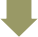 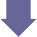 A more complex problem occurs when  multiple processors are attached to the  same bus and each processor has its own  local cache - if a word is altered in one  cache it could conceivably invalidate a  word in other caches
If at least one write operation has been  performed on a word in that line of the  cache then main memory must be  updated by writing the line of cache out  to the block of memory before bringing  in the new block
© 2016 Pearson Education, Inc., Hoboken, NJ. All rights reserved.
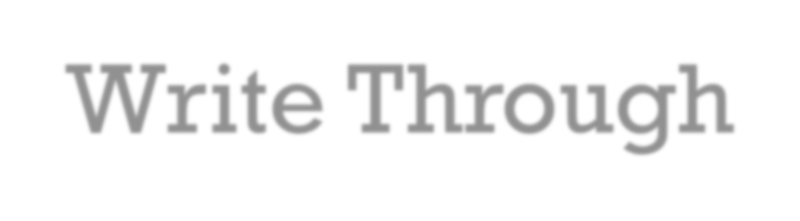 + Write Through
and Write Back
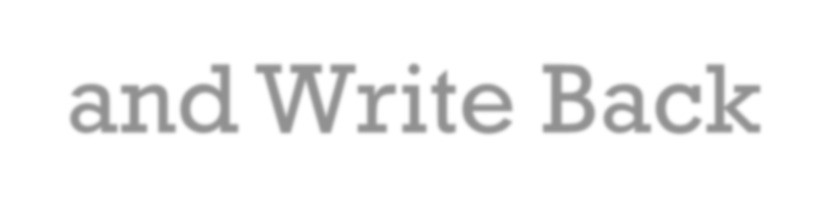 Write through
Simplest technique
All write operations are made to main memory as well as to the cache
The main disadvantage of this technique is that it generates substantial
memory traffic and may create a bottleneck

Write back
Minimizes memory writes
Updates are made only in the cache
Portions of main memory are invalid and hence accesses by I/O
modules can be allowed only through the cache
This makes for complex circuitry and a potential bottleneck
© 2016 Pearson Education, Inc., Hoboken, NJ. All rights reserved.
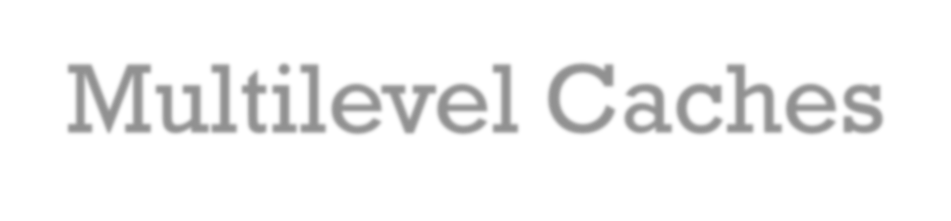 + Multilevel Caches
As logic density has increased it has become possible to have a cache  on the same chip as the processor
The on-chip cache reduces the processor’s external bus activity and
speeds up execution time and increases overall system performance
When the requested instruction or data is found in the on-chip cache, the bus  access is eliminated
On-chip cache accesses will complete appreciably faster than would even  zero-wait state bus cycles
During this period the bus is free to support other transfers

Two-level cache:
Internal cache designated as level 1 (L1)
External cache designated as level 2 (L2)

Potential savings due to the use of an L2 cache depends on the hit rates  in both the L1 and L2 caches

The use of multilevel caches complicates all of the design issues related  to caches, including size, replacement algorithm, and write policy
© 2016 Pearson Education, Inc., Hoboken, NJ. All rights reserved.
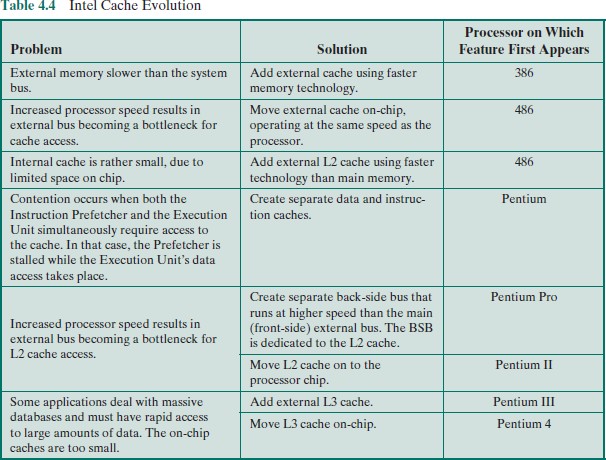 © 2016 Pearson Education, Inc., Hoboken, NJ. All rights reserved.
+
Cache  Memory
Summary
Chapter 4
Elements of cache  design
Cache size
Replacement algorithms
Write policy
Number of caches
Computer memory  system overview
Characteristics of
Memory Systems
Memory Hierarchy
Cache memory  principles
© 2016 Pearson Education, Inc., Hoboken, NJ. All rights reserved.